SLAB
Positive & Negative Space
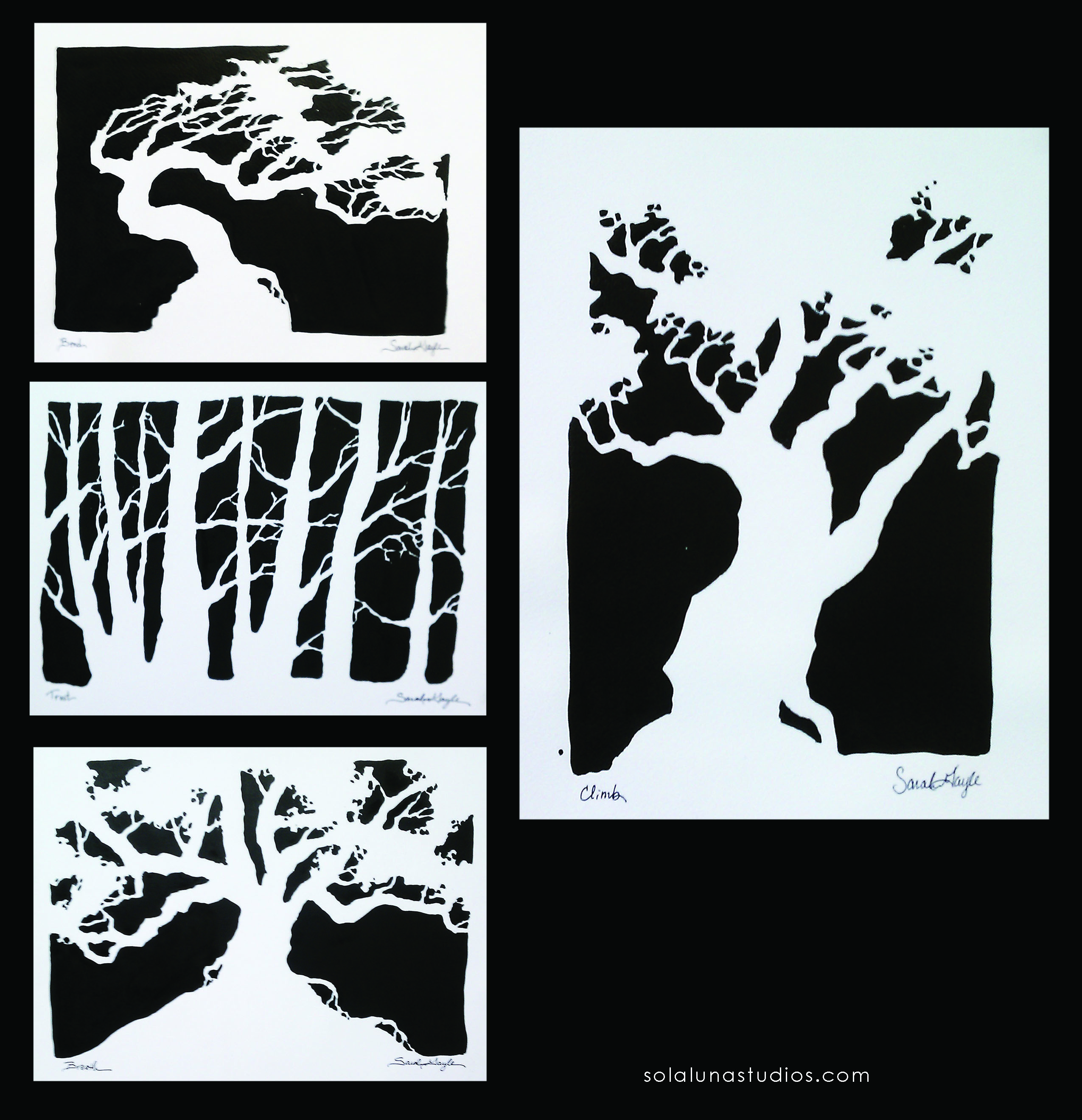 Positive Negative
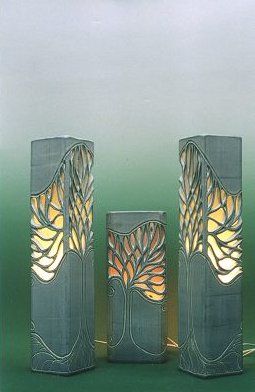 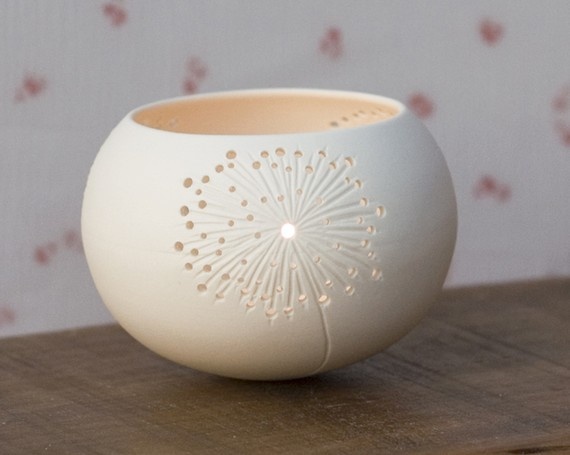 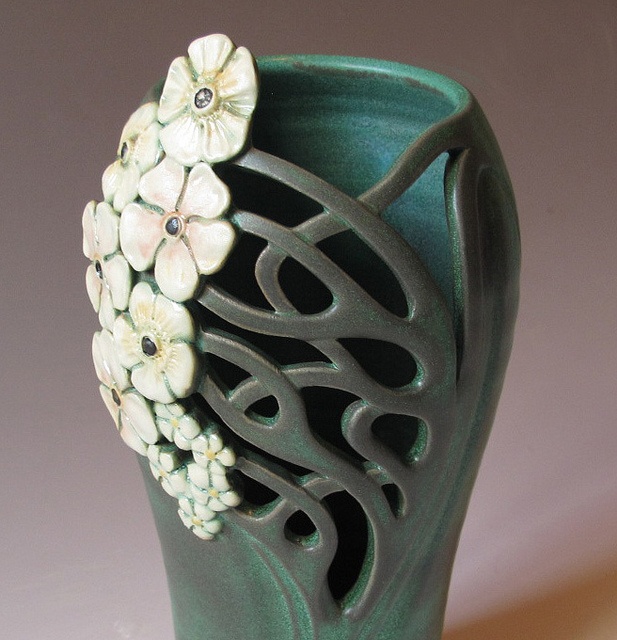 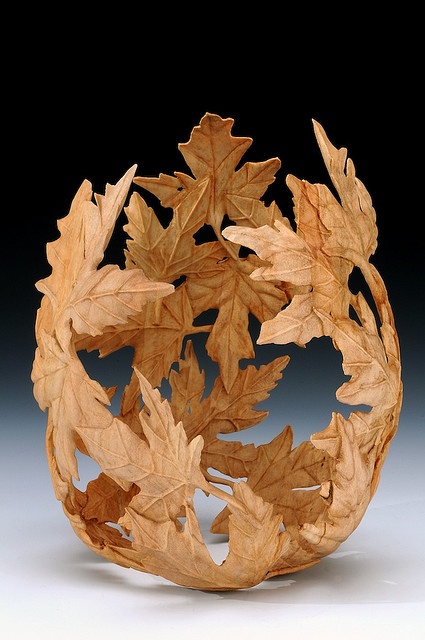 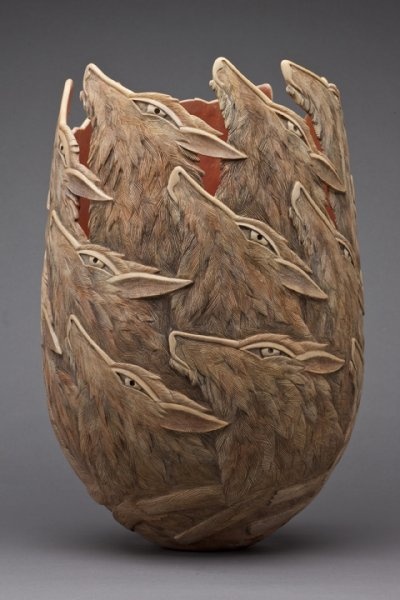 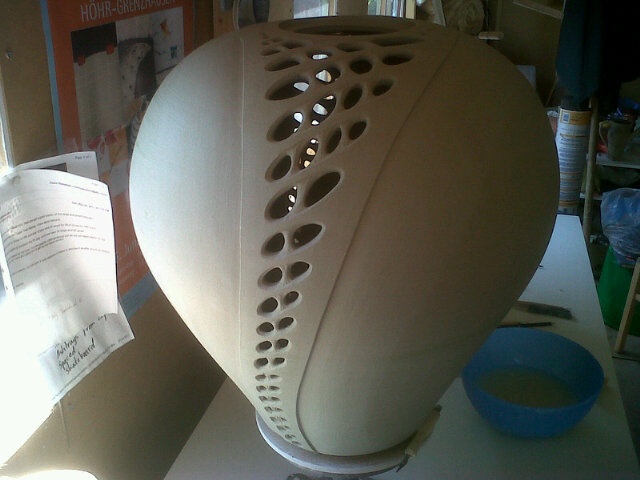 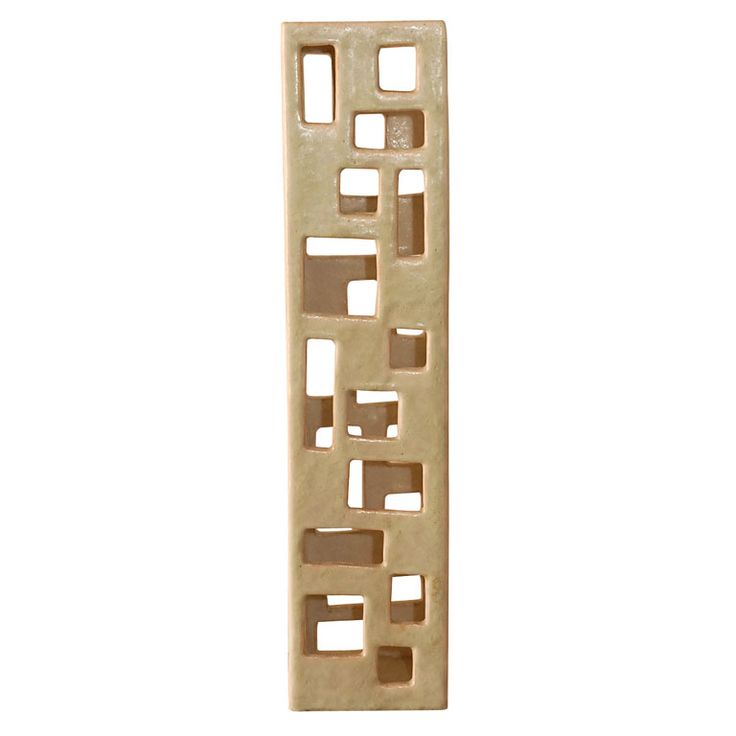 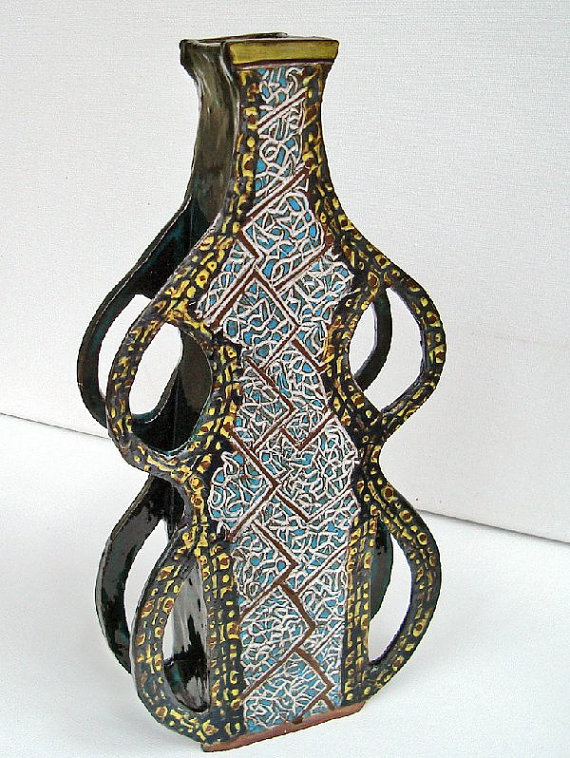